ПРИРОДООХРАННЫЙ СОЦИАЛЬНО – ОБРАЗОВАТЕЛЬНЫЙ           ПРОЕКТ «ЭКОЛЯТА – ДОШКОЛЯТА»
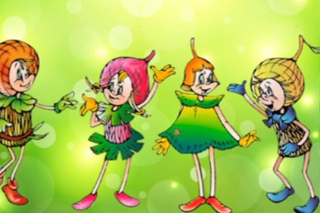 Автор проекта:
     педагог-психолог 
МБДОУ № 13 
  Терчукова М.Х
МУНИЦИПАЛЬНОЕ БЮДЖЕТНОЕ ДОШКОЛНОЕ ОБРАЗОВАТЕЛЬНОЕ УЧРЕЖДЕНИЕ МУНИЦИПАЛЬНОГО ОБРАЗОВАНИЯ «КОШЕХАБЛЬСКИЙ РАЙОН»  «ДЕТСКИЙ САД №13 «КОЛОСОК»
ПРИРОДООХРАННЫЙ СОЦИАЛЬНО - ОБРАЗОВАТЕЛЬНЫЙ ПРОЕКТ «ЭКОЛЯТА-ДОШКОЛЯТА»
Автор проекта: педагог-психолог Терчукова Мариета Хасановна
     Цель проекта: формирование у детей основы экологического мировоззрения и культуры.
Задачи проекта: 
- формировать у детей понимание того, что красота природы бесценна, поэтому ее надо охранять;
- Воспитывать бережное отношение к объектам природы;
- расширять представления о предметах и явлениях природы, растительном и животном мире, правилах поведения в природе;
- научить применять новые знания посредством трудовой деятельности;
- привлечь родителей к работе детского сада по экологическому воспитанию детей;
- создать благоприятную атмосферу для общения всех участников образовательного пространства, воспитывать дружеские взаимоотношения в коллективе.
«ЭКОЛЯТА – ДОШКОЛЯТА»
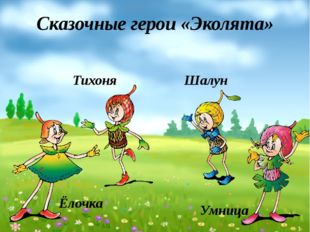 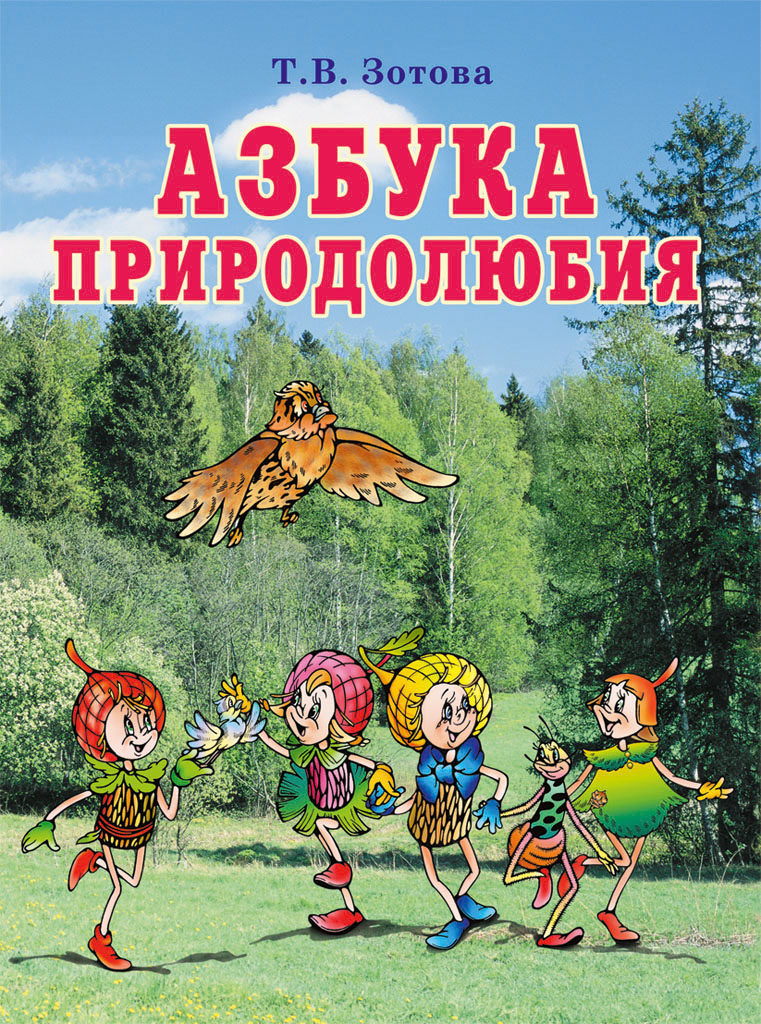 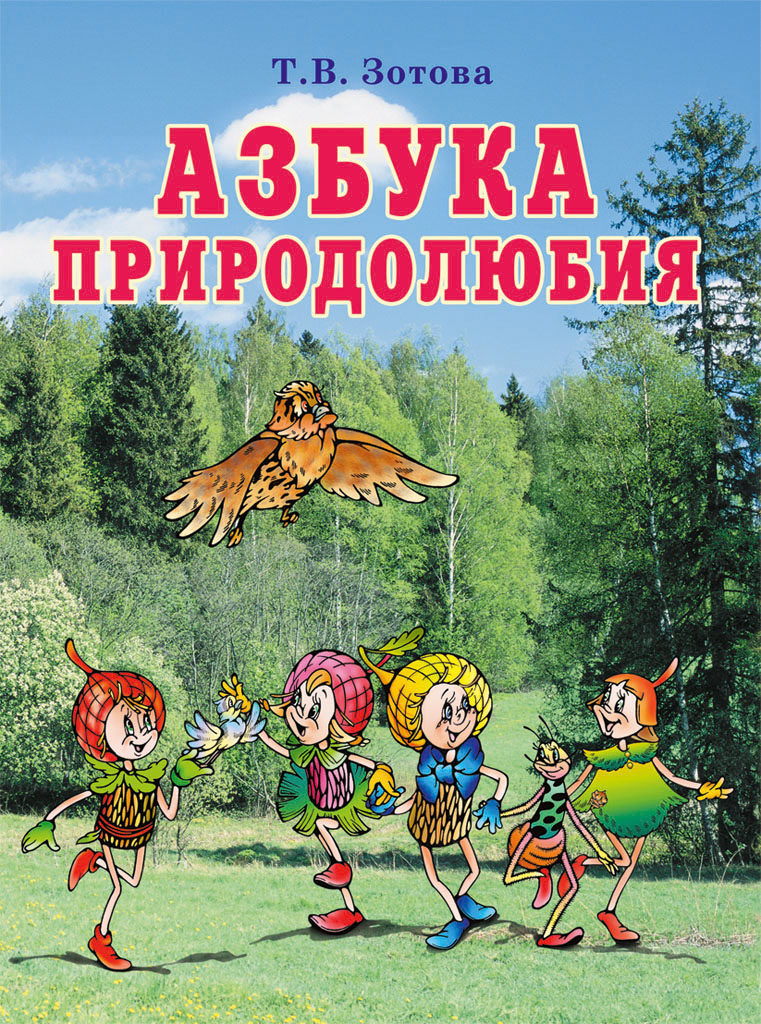 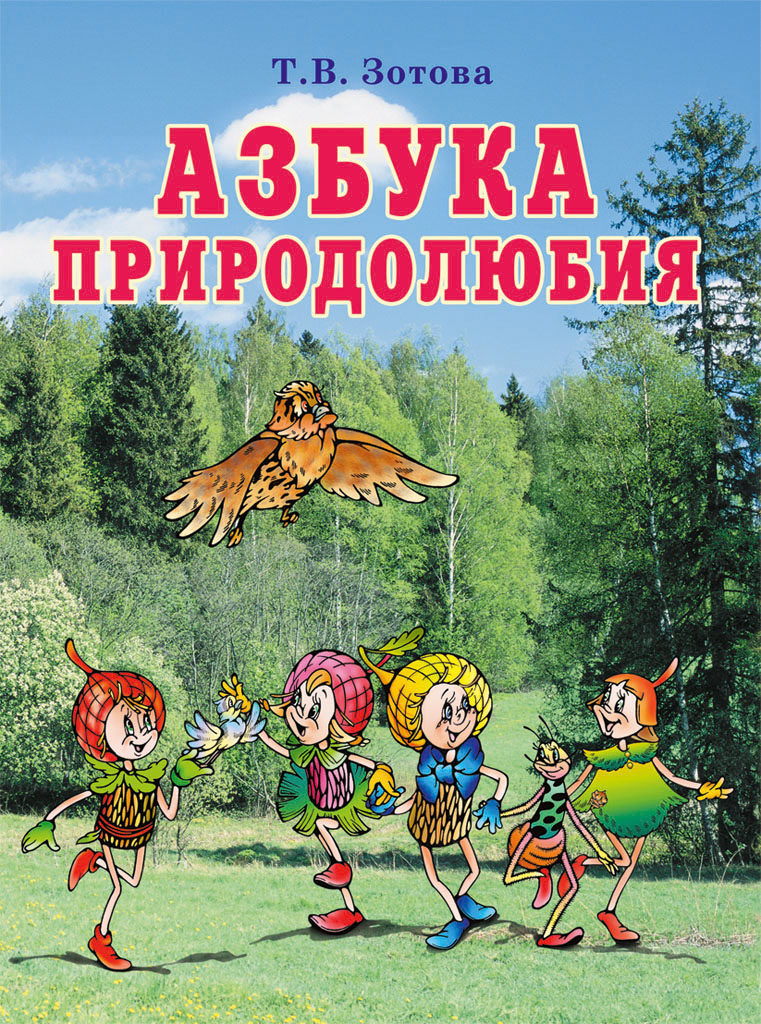 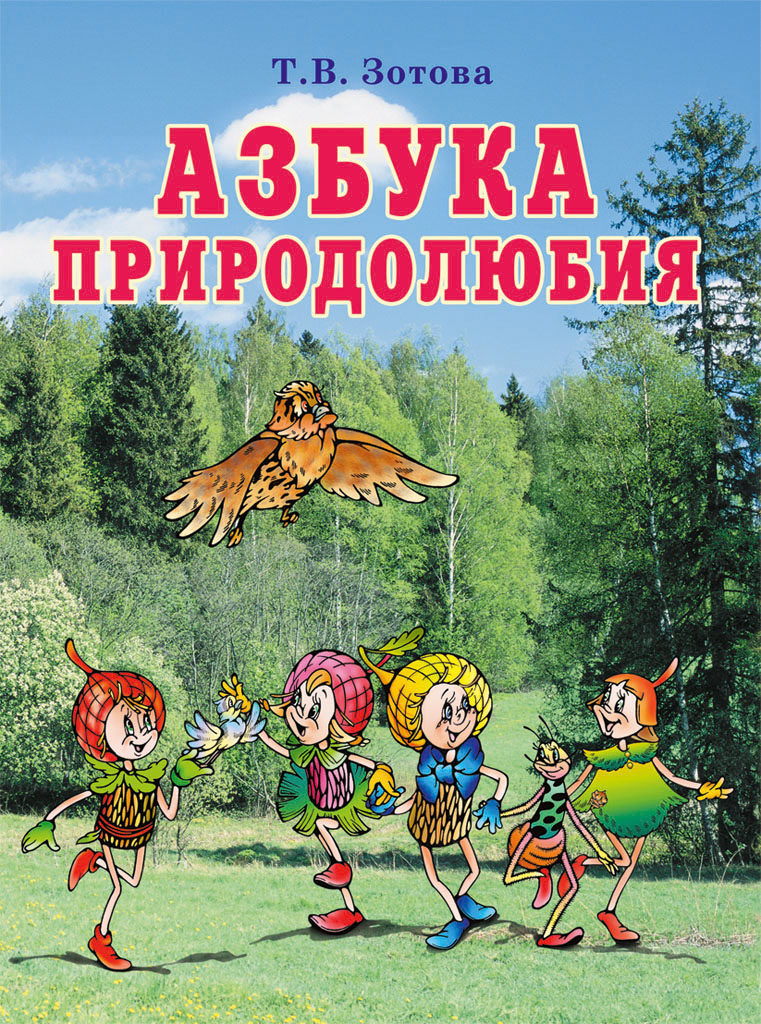 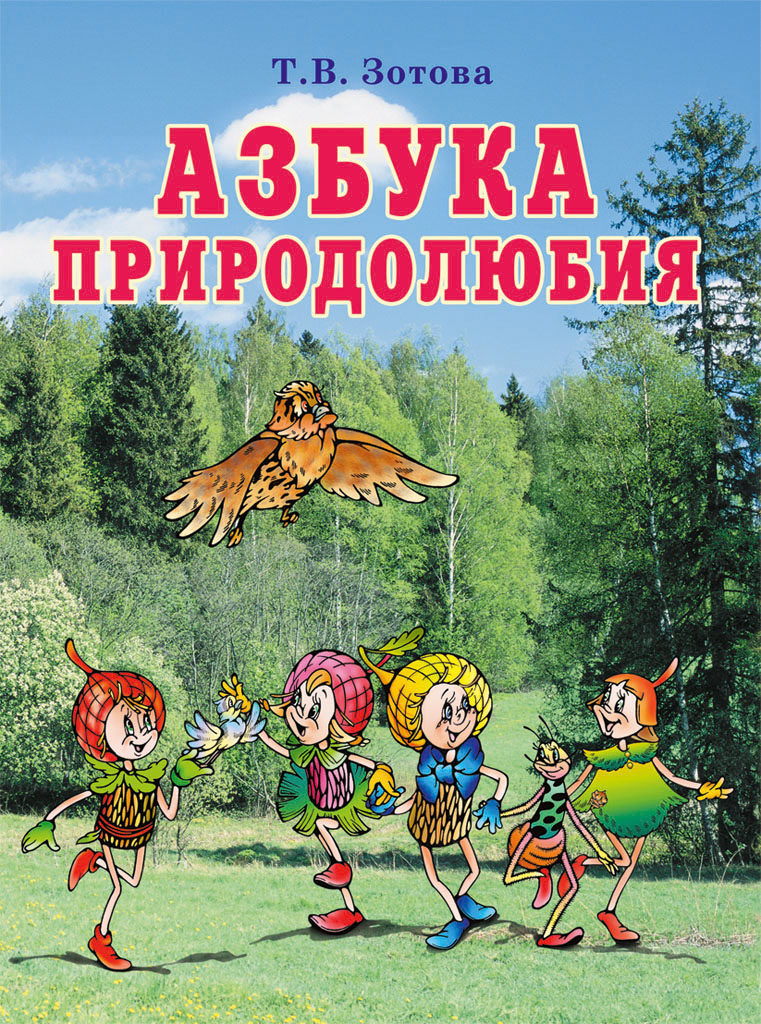 ДАВАЙТЕ, ДРУЗЬЯ, В ЛЮБУЮ ПОГОДУ. 
БУДЕМ БЕРЕЧЬ РОДНУЮ ПРИРОДУ!
И ОТ ЛЮБВИ ЗАБОТЛИВОЙ НАШЕЙ.
СТАНЕТ ЗЕМЛЯ И БОГАЧЕ, И КРАШЕ!
СТЕНД
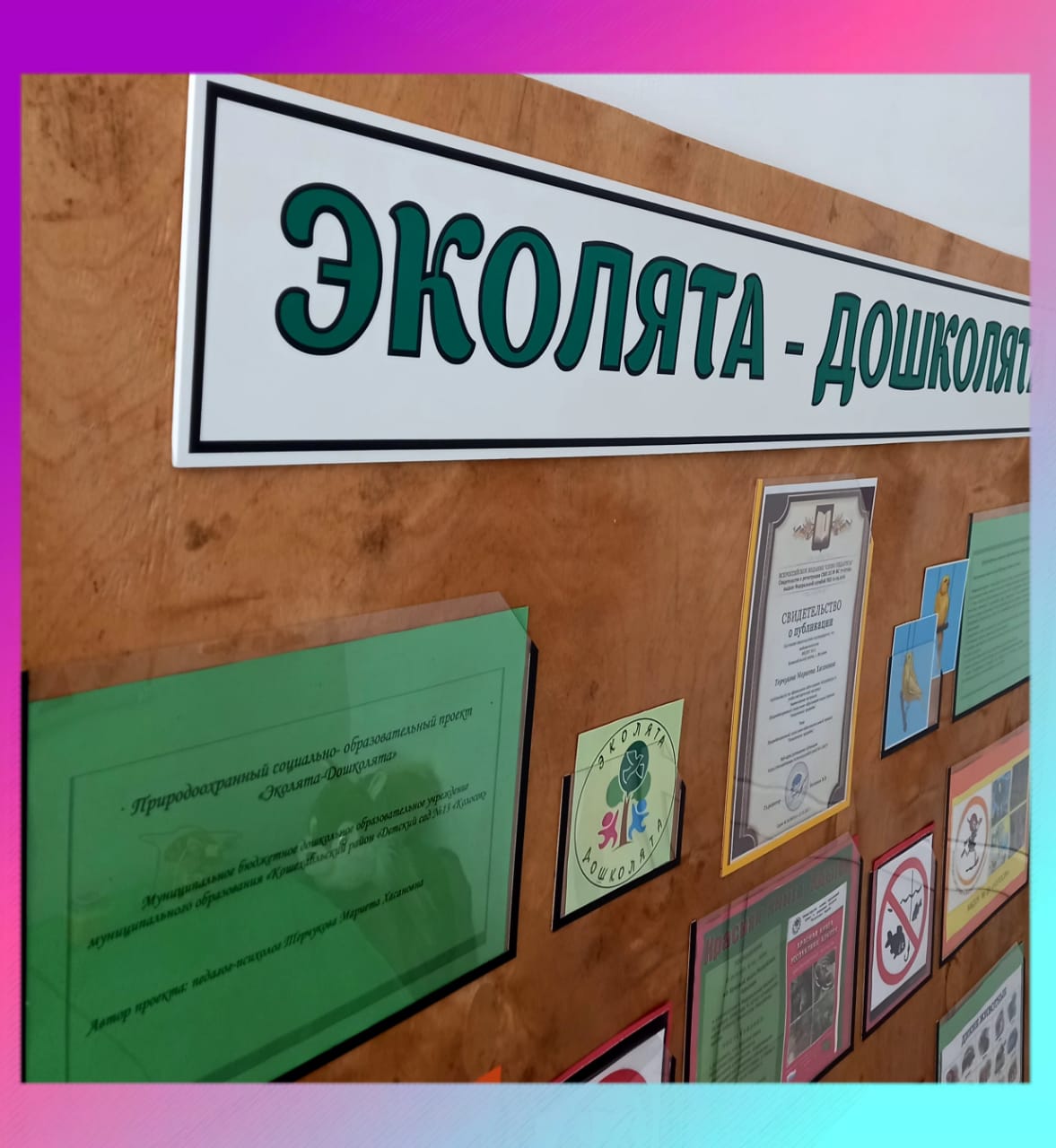 ЭКОЛОГИЧЕСКОЕ ЗАНЯТИЕ «АЗБУКА ПРИРОДОЛЮБИЯ»
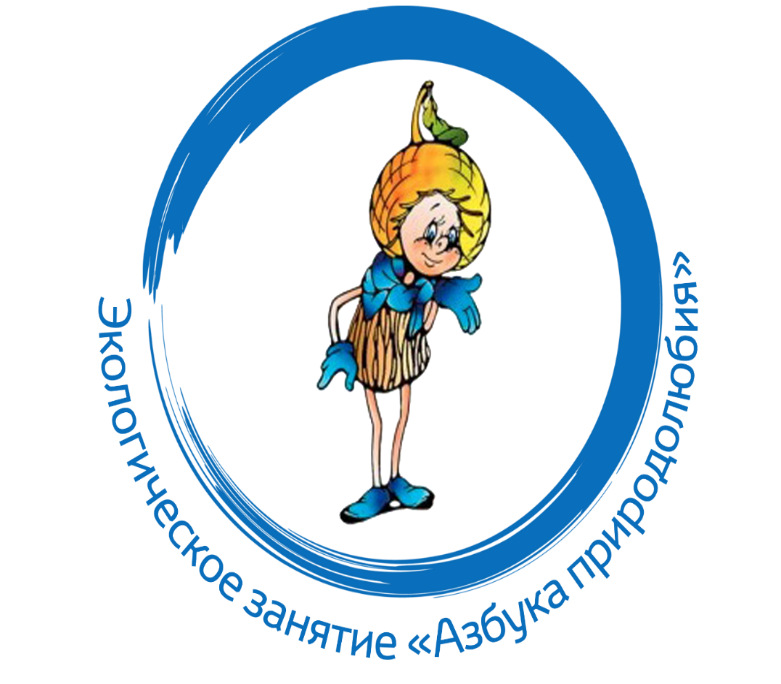 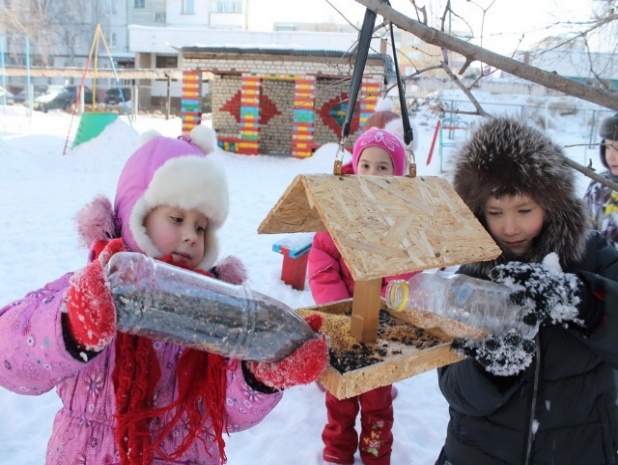 Акция «Эколята помогают нашим друзьям – птицам»
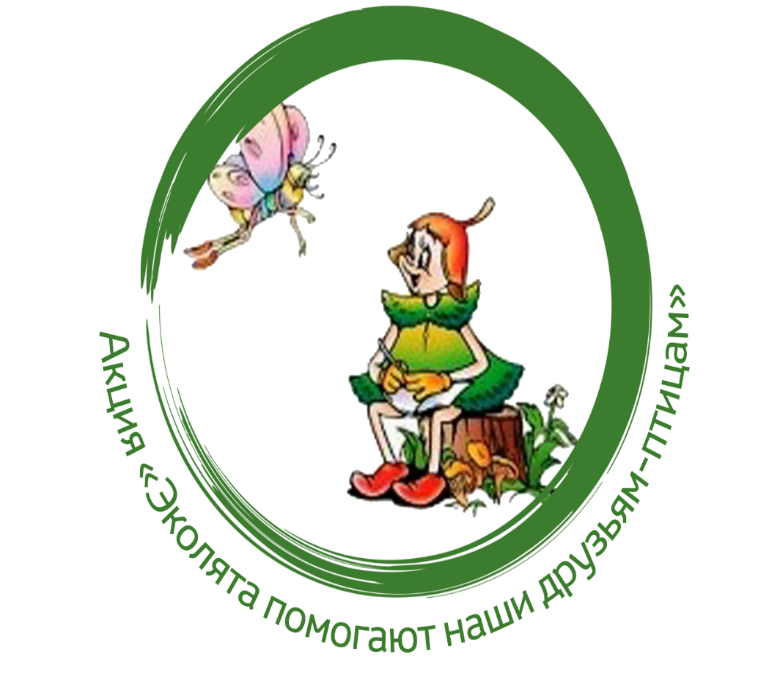 КОНКУРС РИСУНКОВ «ЭКОЛЯТА ЗАЩИТНИКИ ПРИРОДЫ»
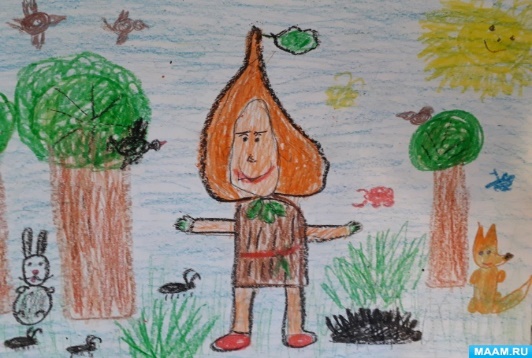 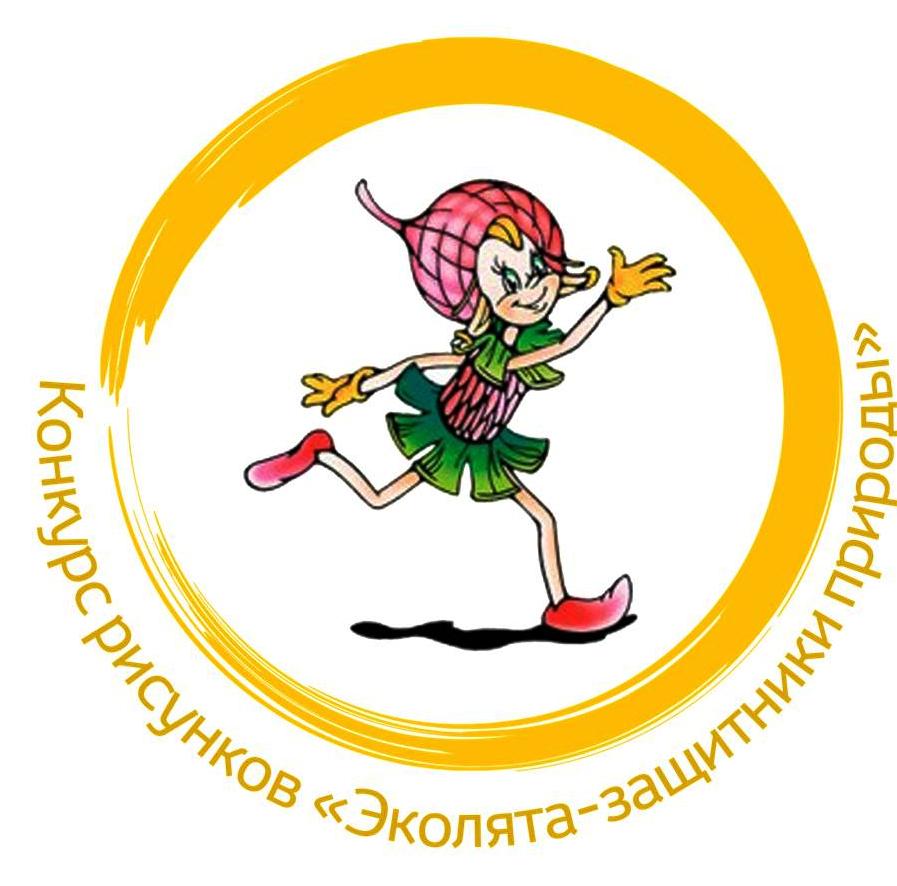 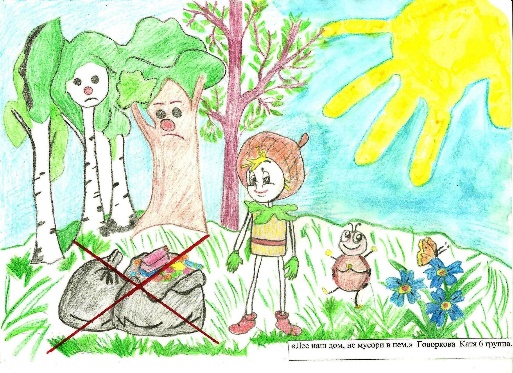 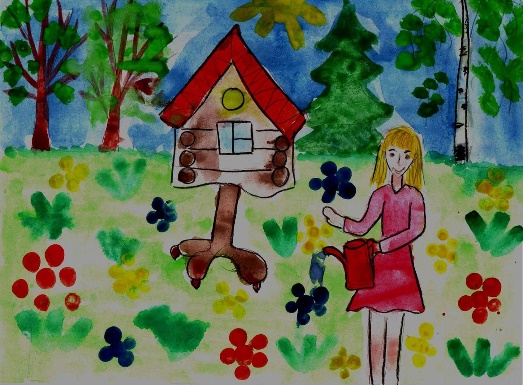 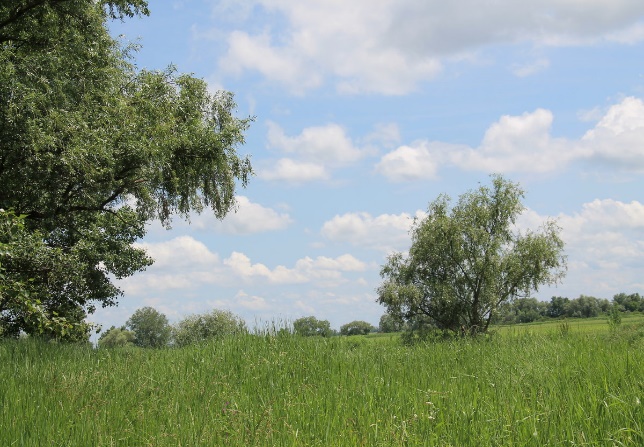 ФОТОКОНКУРС «КОШЕХАБЛЬСКИЙ РАЙОН с. ВОЛЬНОЕ
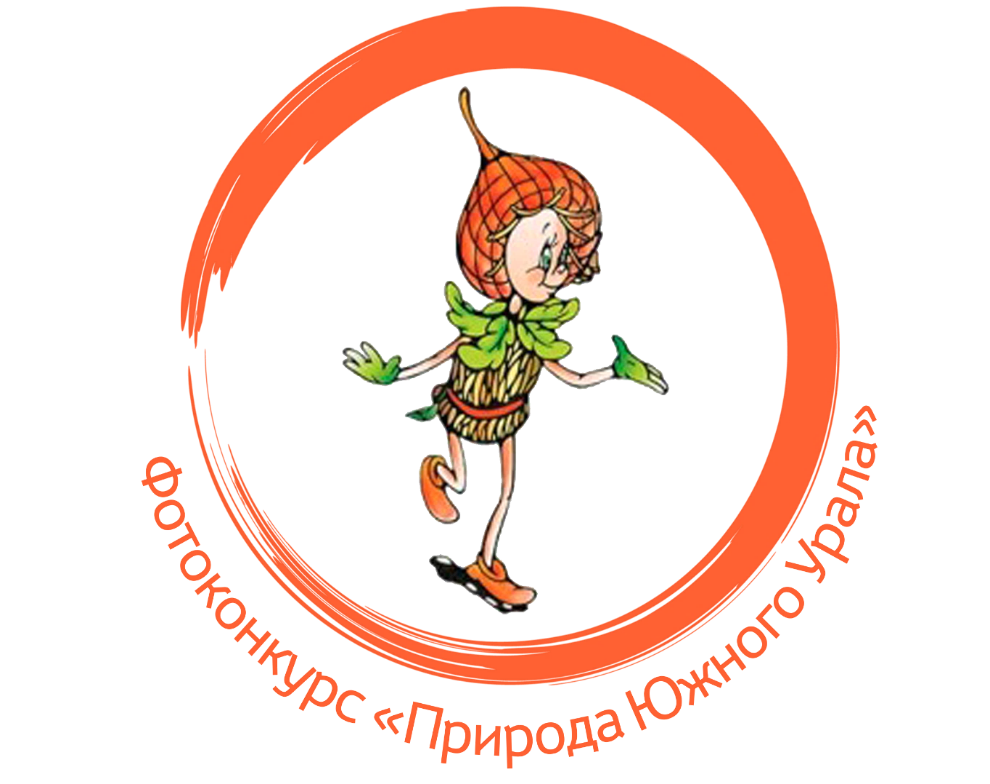 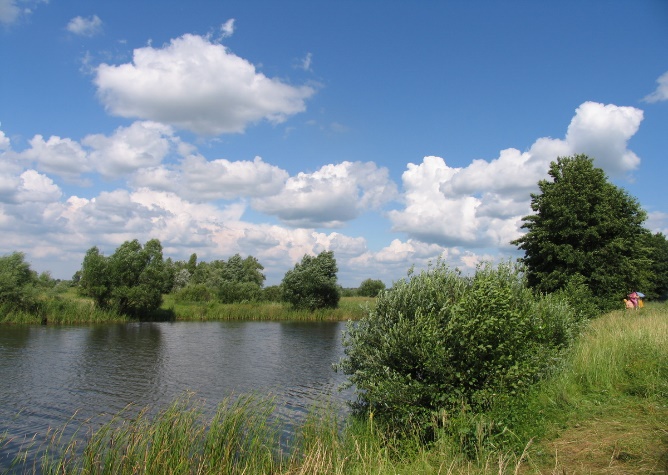 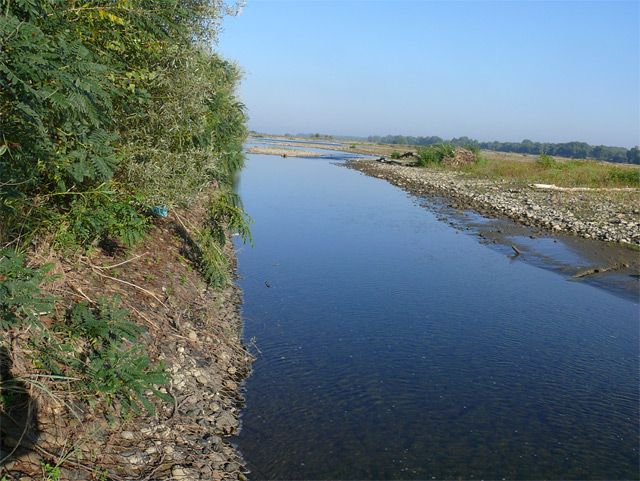 РАЗМЕЩЕНИЕ ПУБЛИКАЦИИ
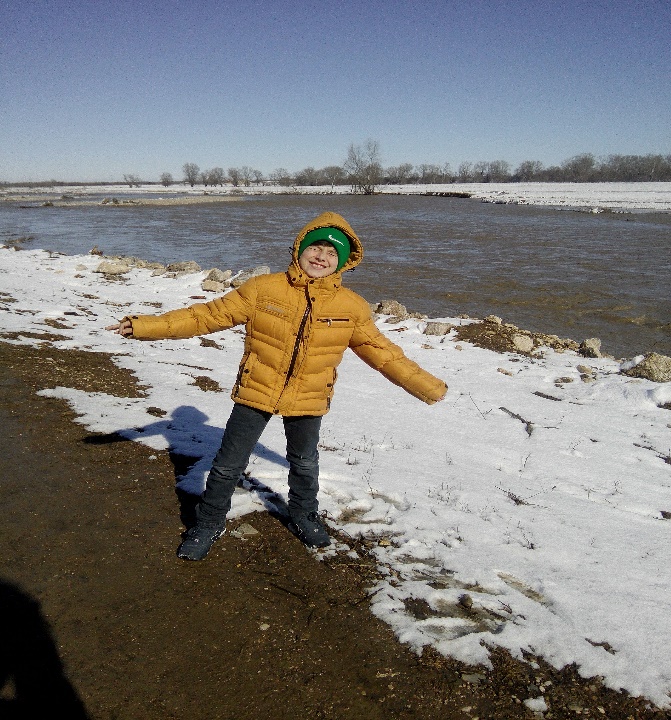